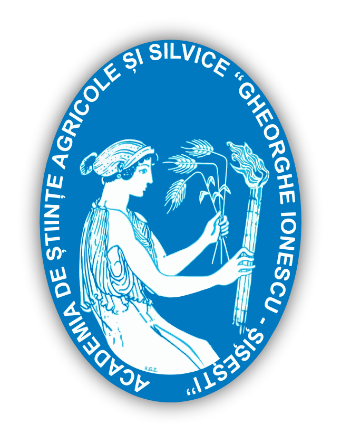 ACADEMIA DE ȘTIINȚE AGRICOLE ȘI SILVICE 
“GHEORGHE IONESCU ȘIȘEȘTI”
Stațiunea de Cercetare Dezvoltare pentru Creșterea Bovinelor – Tg. Mureș
REDUCEREA PRODUCȚIEI ȘI CALITĂȚII LA CEREALELE DE TOAMNĂ ÎN ANUL 2023 CA URMARE A ATACULUI NOULUI VAL DE RUGINĂ GALBENĂ LA S.C.D.C.B. TG. MUREȘZsuzsa Domokos, Mihai Boaru, Iustina Lobonțiu
REZUMAT
Schimbările climatice  au  dus la o dezvoltare mai puternică a prezenței bolilor la cereale. Una din bolile care a creat mari probleme în 2023 a fost Rugina Galbenă (Puccinia striiformis f. sp tritici) care apare pe areale și intervale de timp diferite și cu intensitate diferită de la o zonă la alta. Condițiile pentru manifestare se știe că sunt responsabile condițiile climatice prielnice pentru agent cu cel puțin un an înainte de manifestare. Pentru  zona noastră valul de atat a fost deosebit de virulent iar pentru cultura de triticale a fost devastator, pur și simplu a dus la decimarea totală a numeroase soiuri acolo unde nu s-a intervenit la timp cu produse specifice. Pentru elucidarea manifestării, că deși parcurgem un fenomen general de încălzire a climei în 2023 a avut loc un nou val de atac, ne-am propus să analizăm evoluția condițiilor climatice în anul agricol 2022-2023 în comparație cu condițiile climatice din perioada producerii penultimului val de rugină (2013-2014).
REZULTATE ȘI DISCUȚII
Producția kg/ha în anul 2022 și anul 2023
Intensitatea atacului de Puccinia striiformis a fost evaluată prin note 
folosind o scară de la 1 la 9 (McNeal şi colab., 1971).
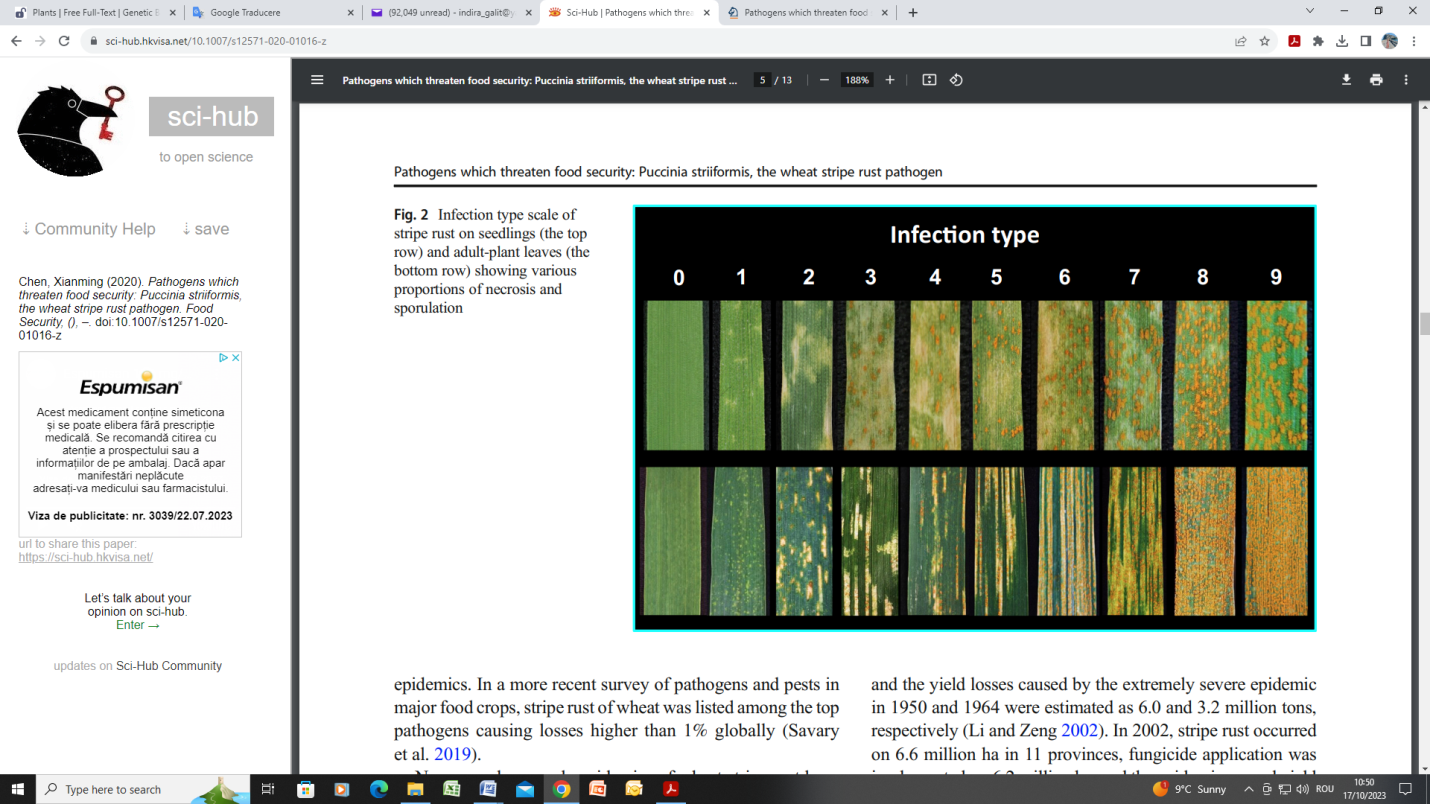 Analiza condițiilor climatice din perioada celor două valuri de epidemie la S.C.D.C.B. Tg. Mureș
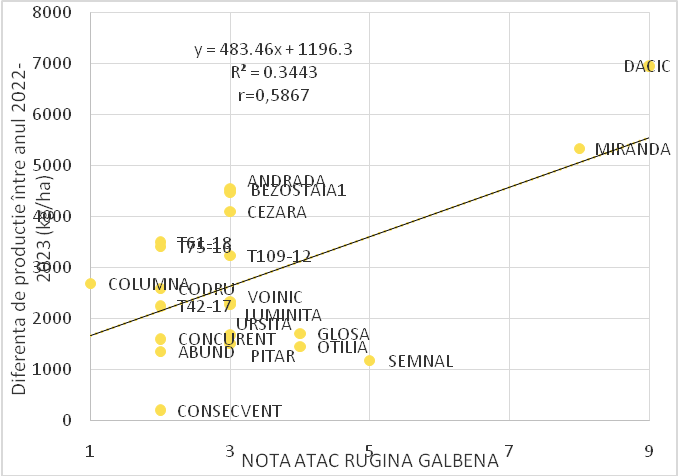 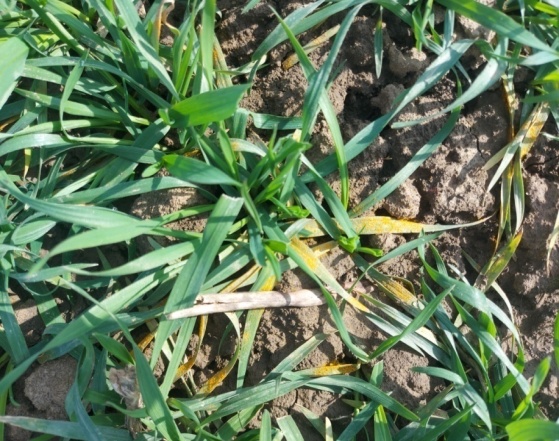 Analiza de corelație între diferența de producție 2022-2023 și nota de atac de Rugina galbenă
Atac de Rugină galbenă în faza de înfrățire la S.C.D.C.B.
Anul agricol 2022-2023 din punct de vedere climatic a înregistrat o creștere a temperaturii și a cantității de precipitații față de anul 2021-2022, dar aceste schimbări nu au influențat negativ dezvoltarea Ruginei galbene, dinpotrivă a favorizat dezvoltarea gradului de atac ceea ce credem că au apărut noi rase mult mai virulente sau s-a produs o adaptare la schimbările climatice. 
Pe baza observațiilor din anul 2022-2023 putem concluziona că rasele noi apărute sunt mai virulente iar atacul a fost mai puternic începând din faza de înfrățire.
Pierderile de producție au fost mai mari la soiurile Miranda și Dacic ajungând la 56% și respectiv 74%, iar la triticale a fost de 99%.
Coeficientul de corelație între producție și gradul de atac a fost de 0,58 iar pierderea de producție datorată acestui agent patogen a fost de 34%.
Pentru moment singura modalitate de stăpânire a bolii rămâne efectuarea în vegetație a cel puțin două tratamente cu produse de contact în combinație cu produse sistemice.
CONCLUZII
BIBLIOGRAFIE
MCNEAL, F.H., KONZAK, C.F., SMITH, E.P., TADE, W.S., RUSSELL, T.S., 1971 - A uniform system for recording and processing cereal research data. USDA Agric. Res. Surv. Wash DC ARS 34-121.
CONFERINTA ANIVERSARA ICAR ed. III
Bucuresti, 30 mai 2024